PHOTO REPORTAGE SHOEBOX
Silent Action for Birthday Donation
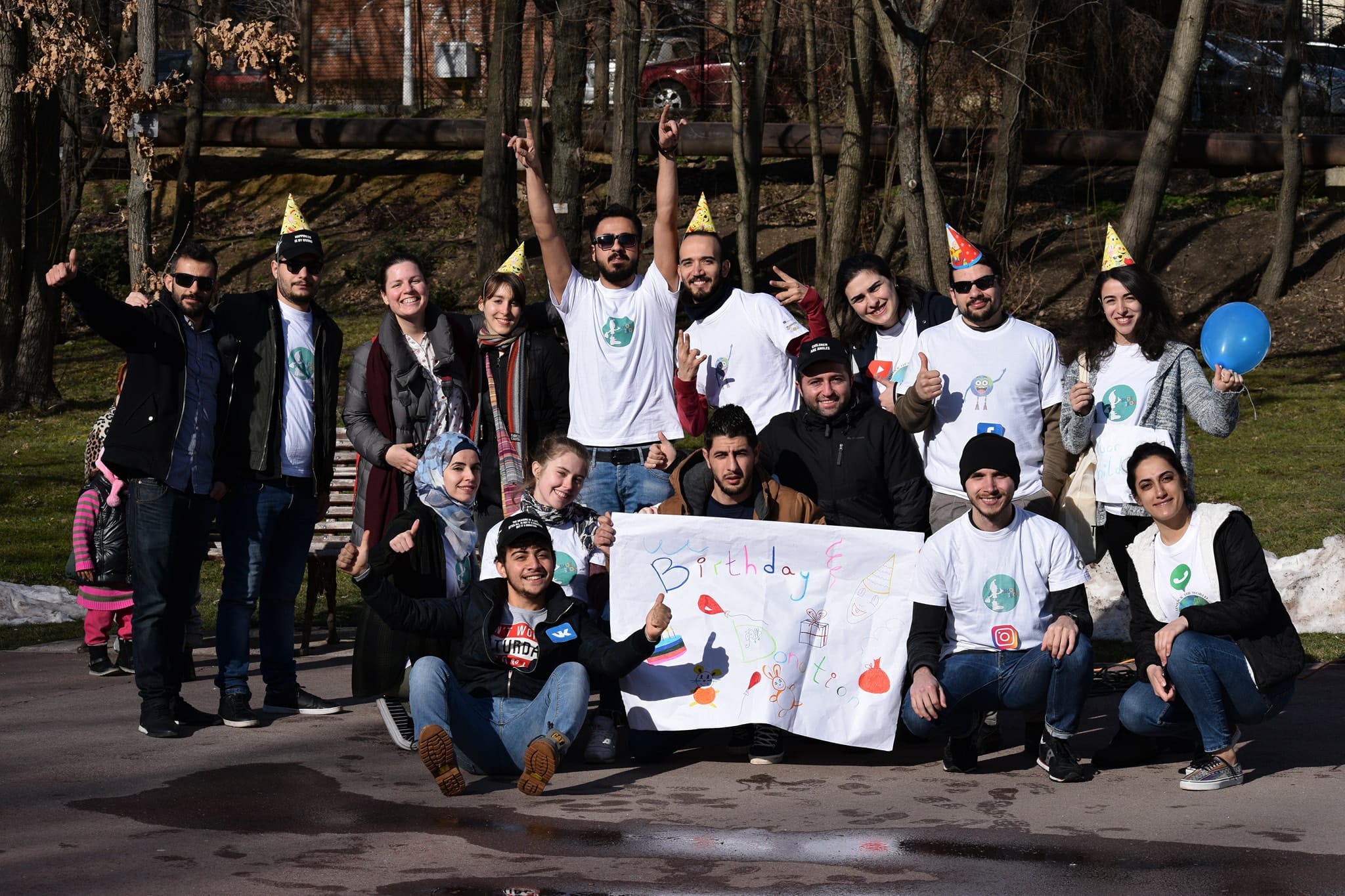 Preparation for silent action
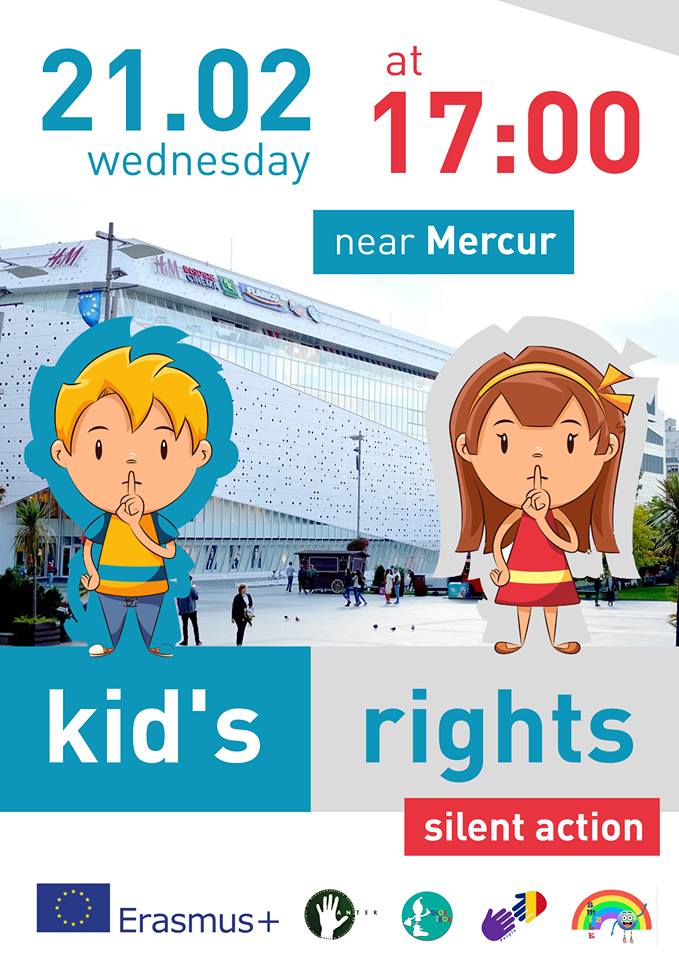 Silent Action for Children’s Right
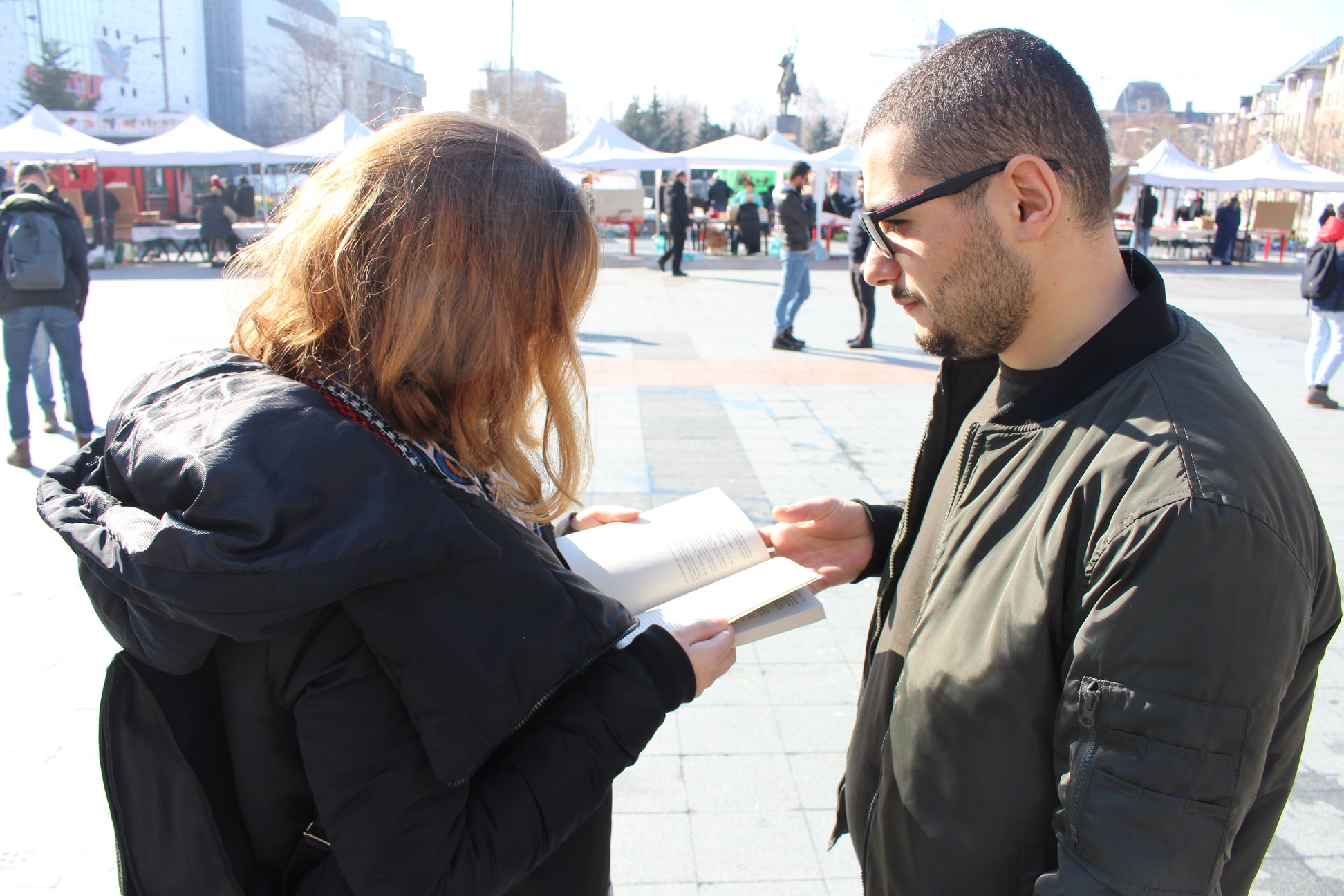 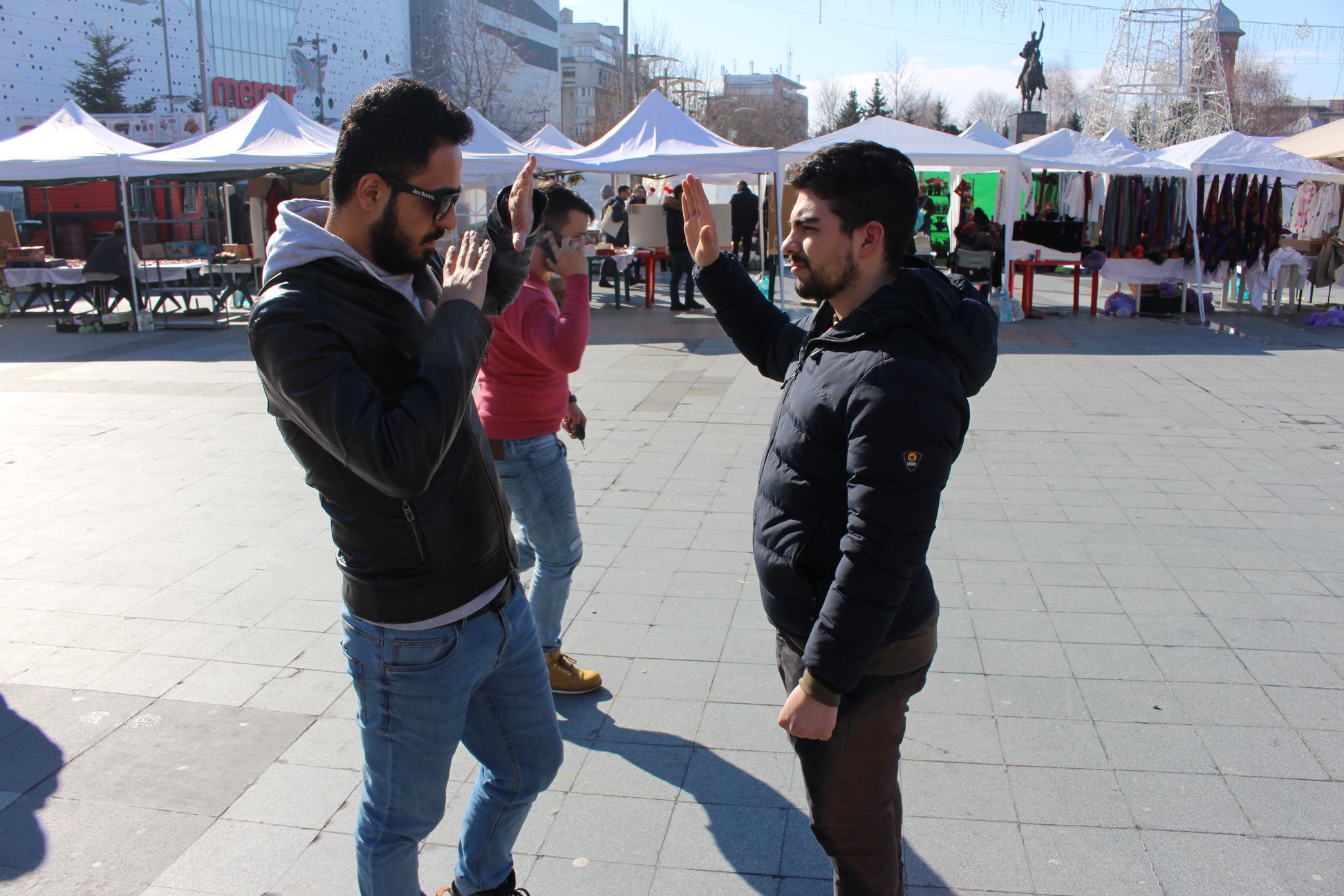 Promote Silent Action Events
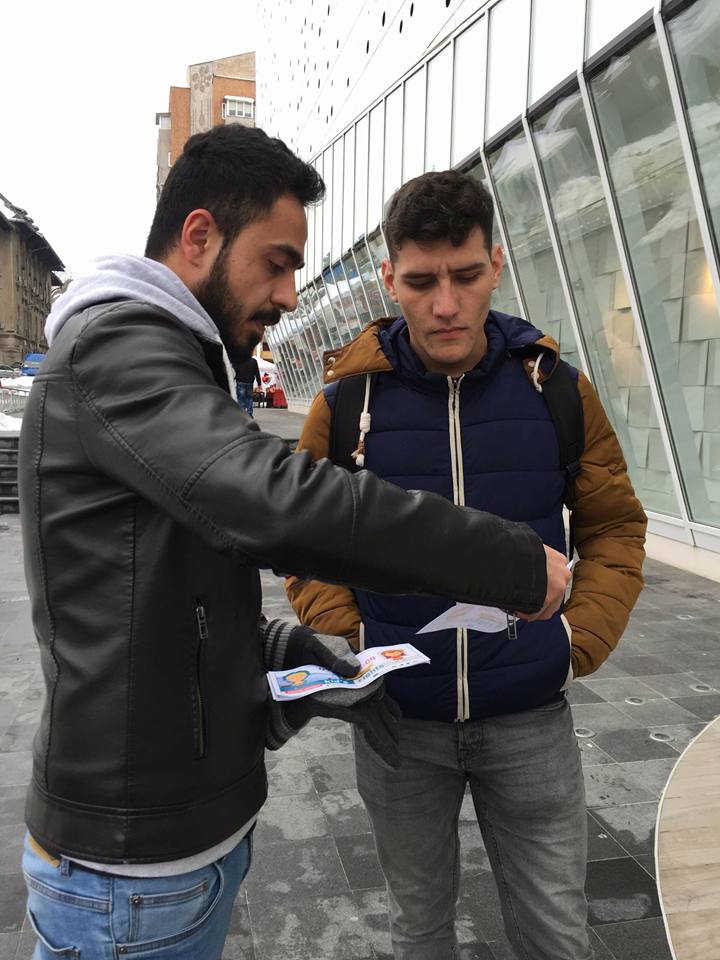 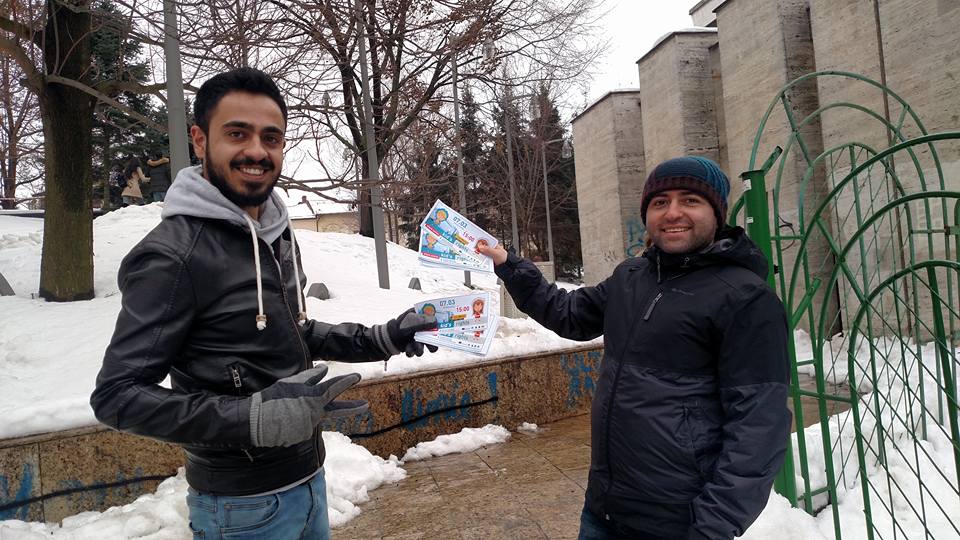 We playing, dancing together with kids at SF Mina School
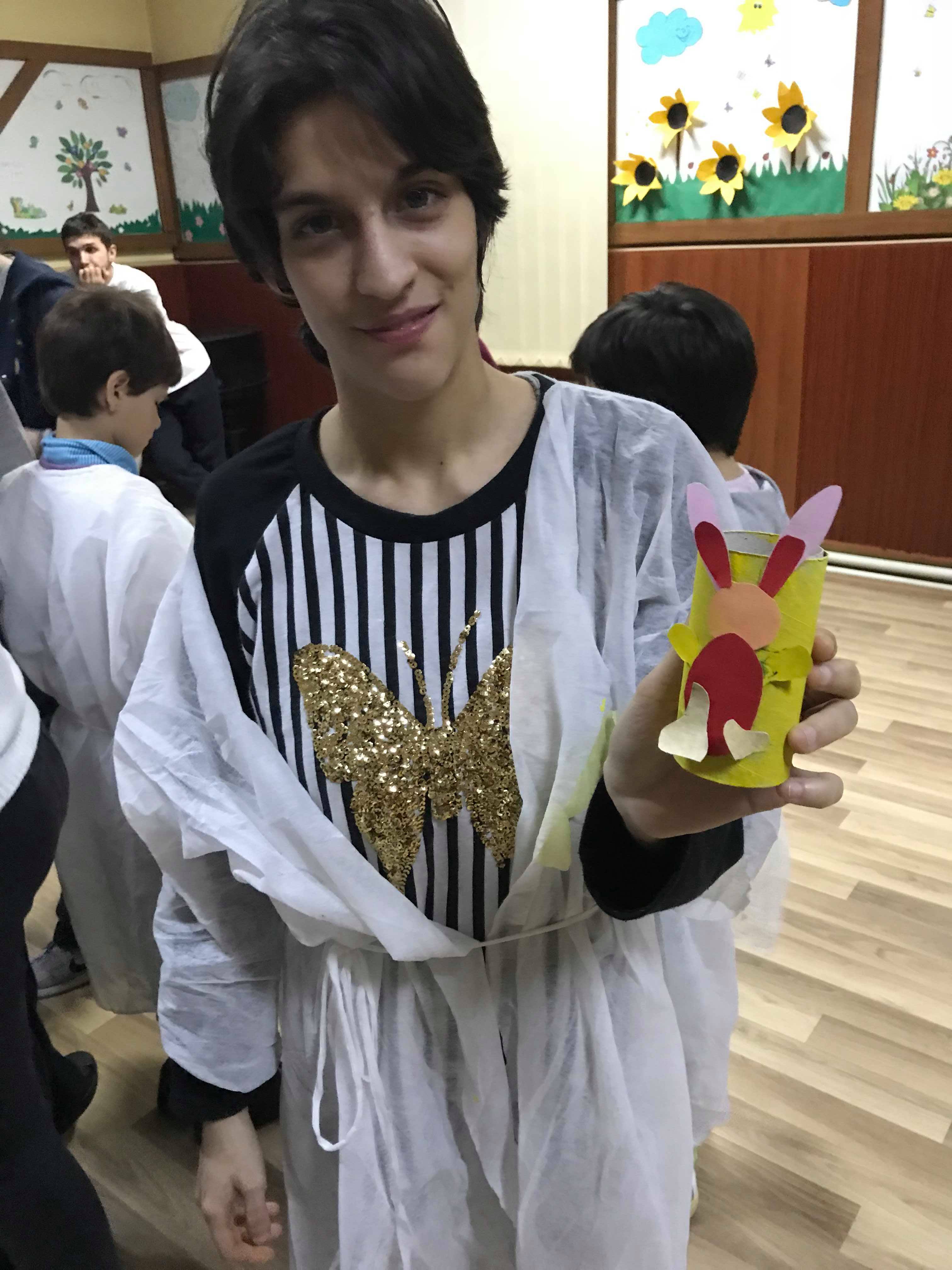 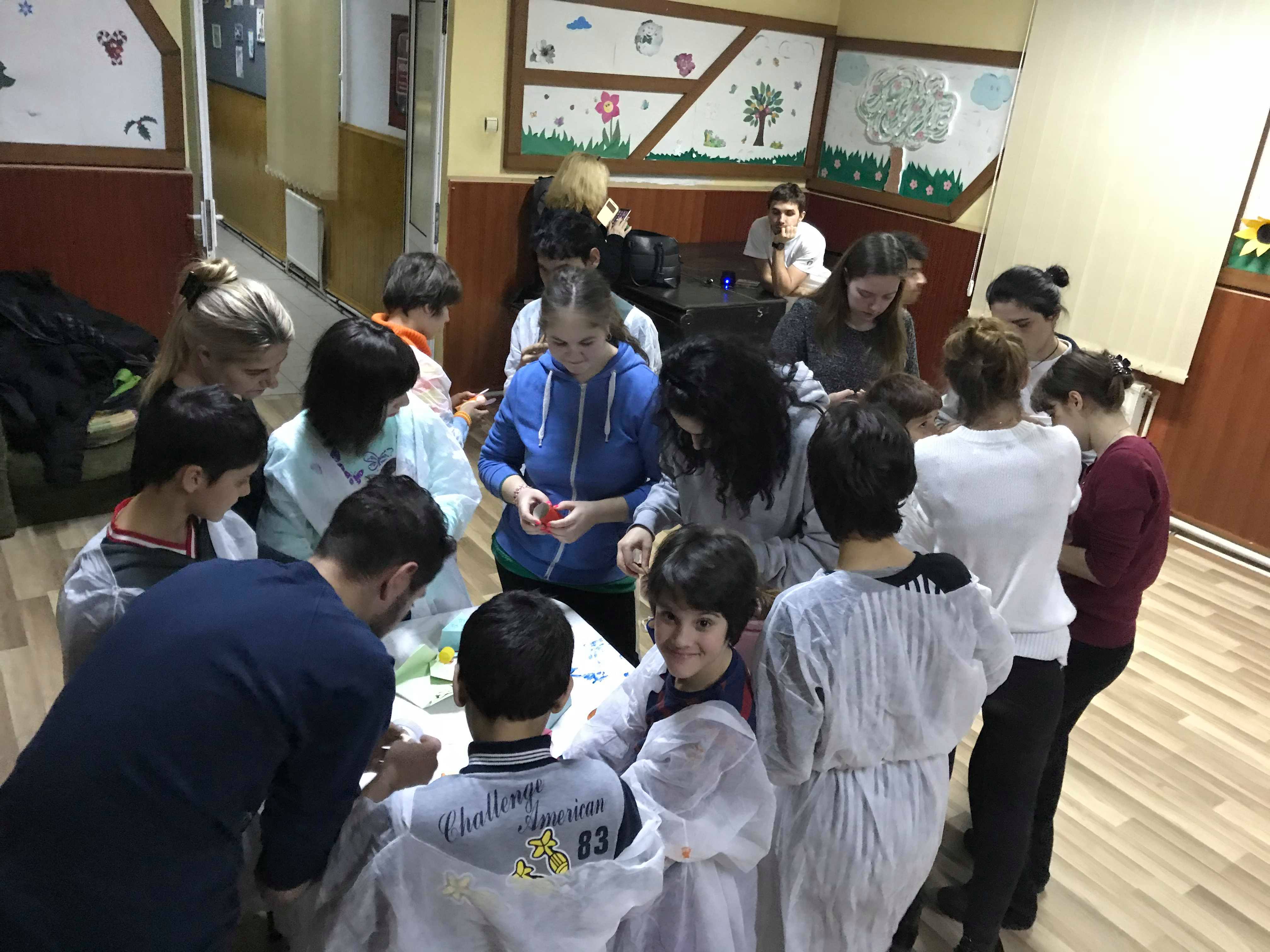 We shared the stuff that we collect by donation campaign
We represent SHOEBOX at OAT
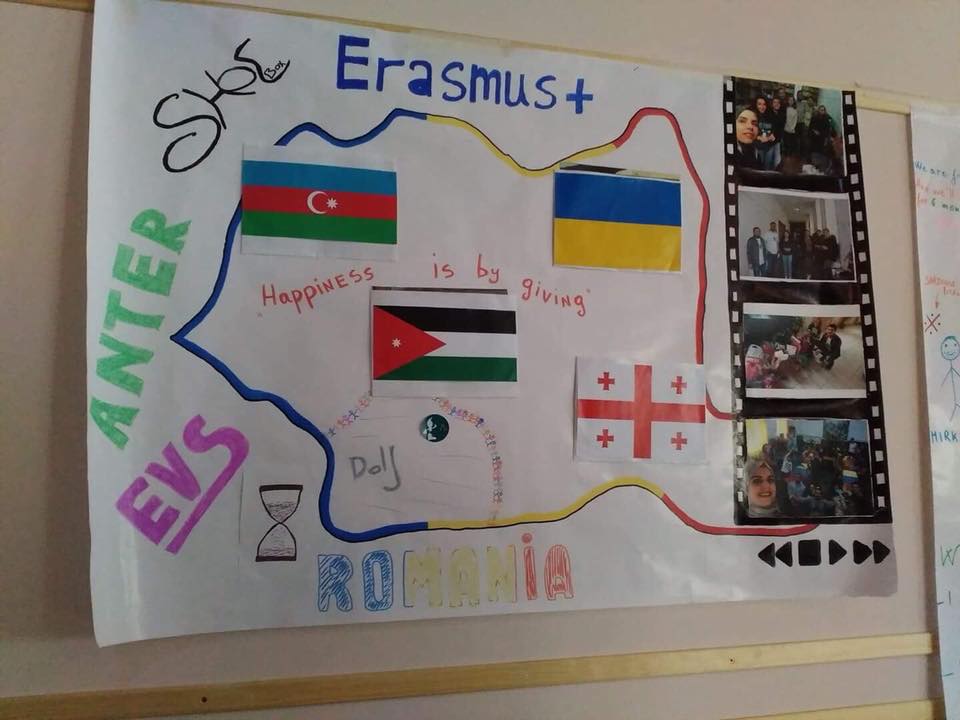 Paint the wall at SF Mina School
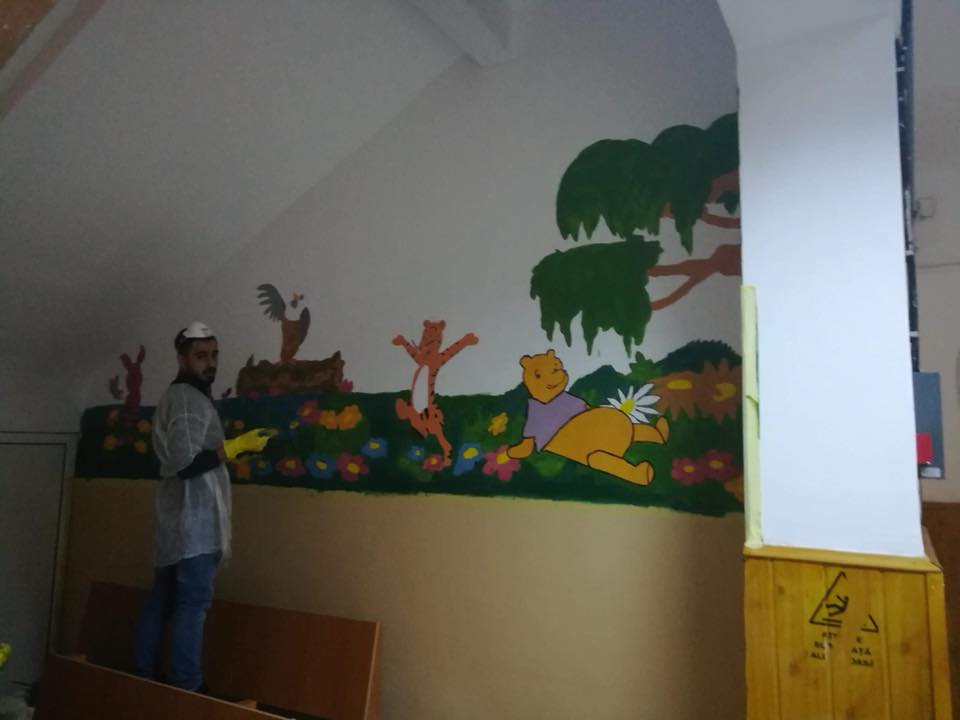 Our 1st birthday donation
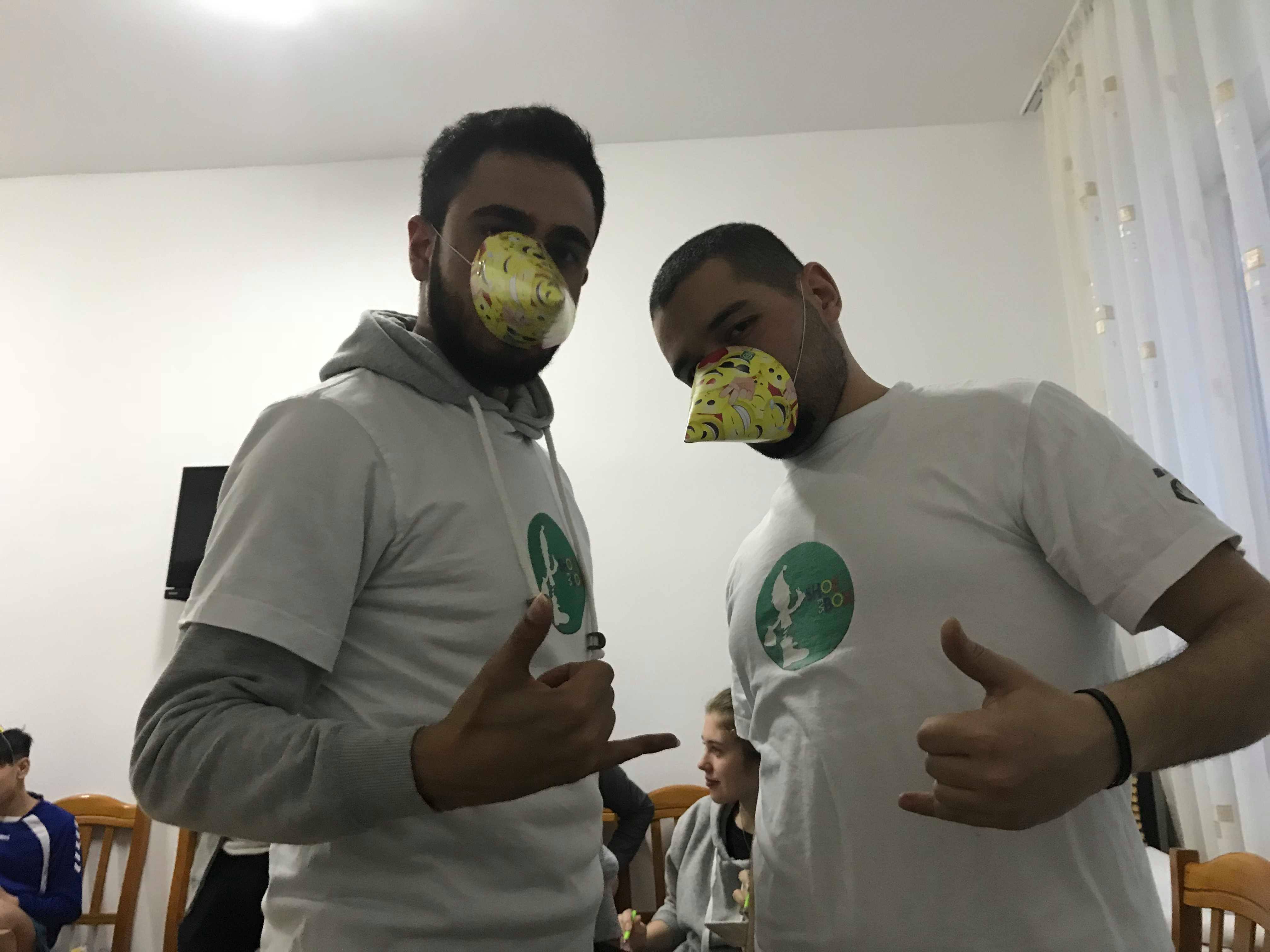 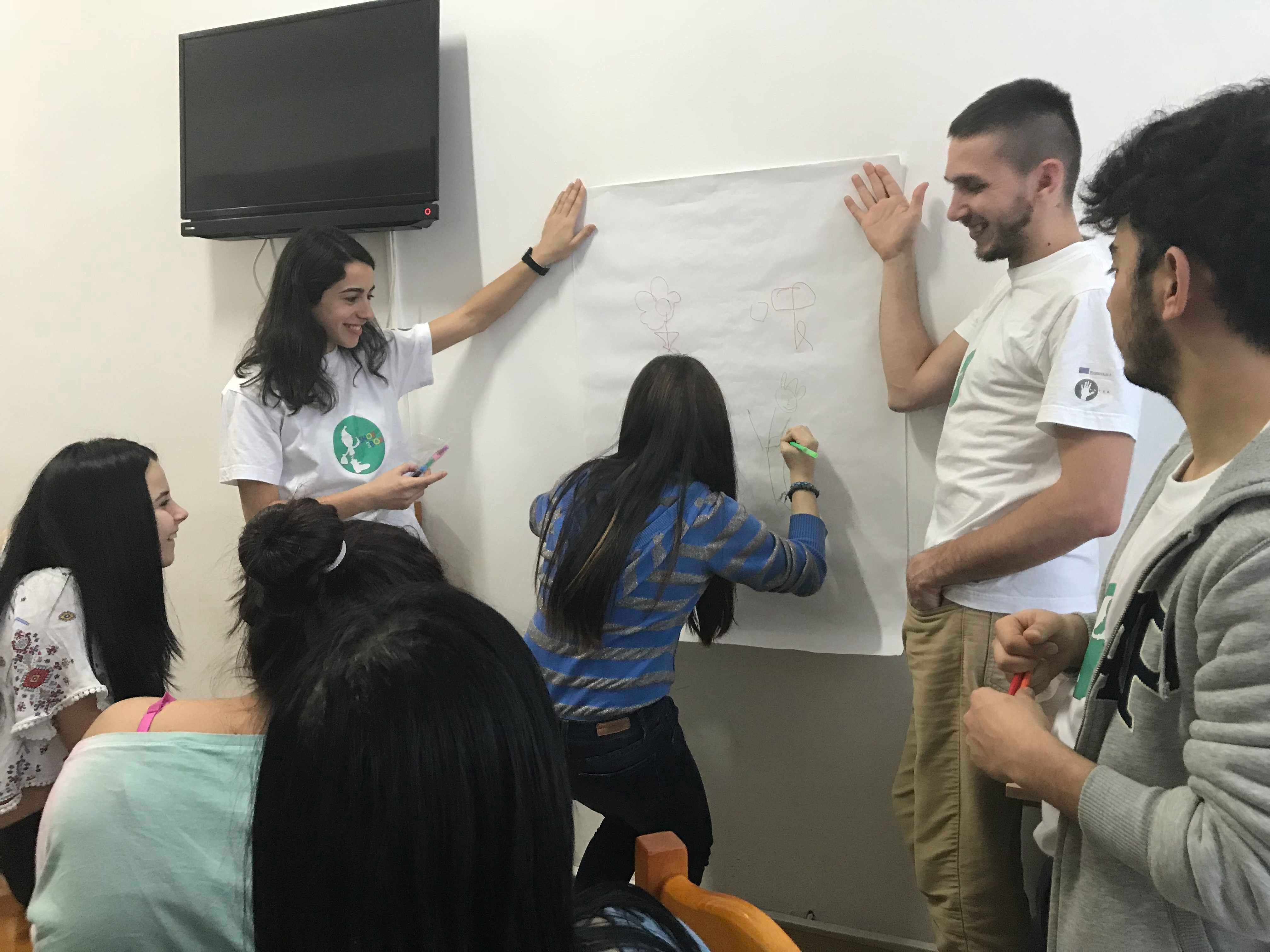 Presentation about the idea of donation at Stefan Odobleja high school
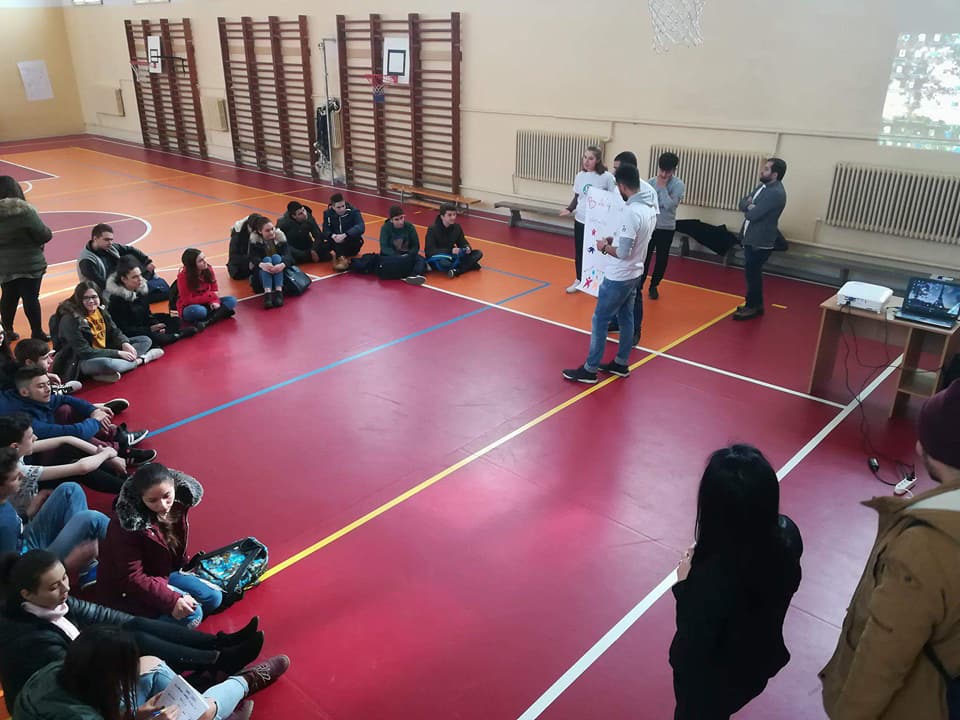 Who said mentorship session is boring? “SHOEBOX Team” know how to enjoy the moment ;)
Sorting process of donation stuffs
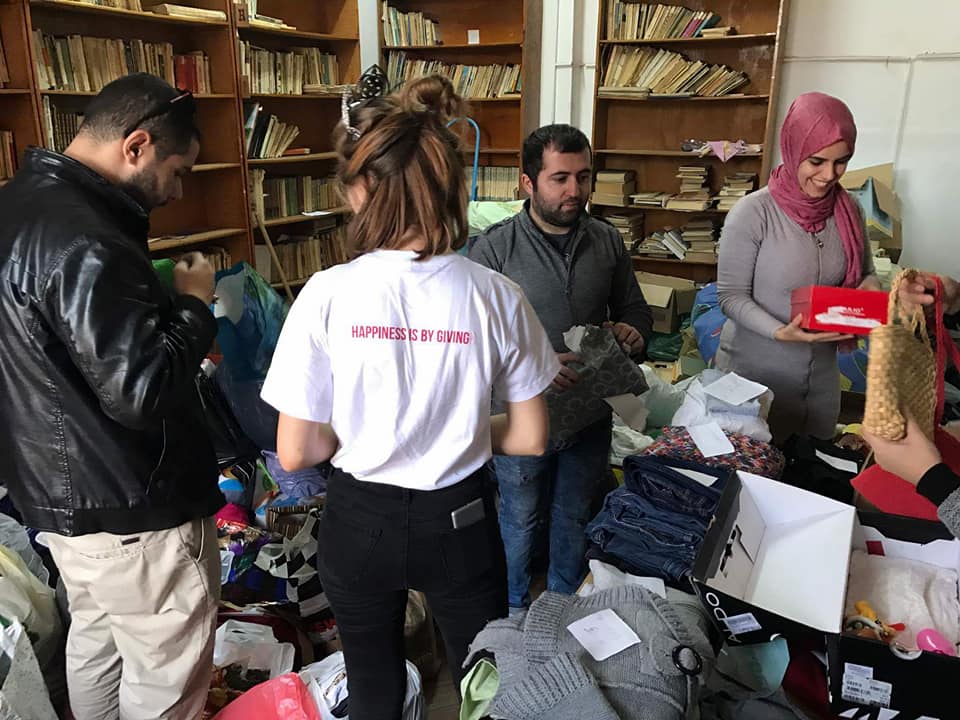 Just a bit of our collection
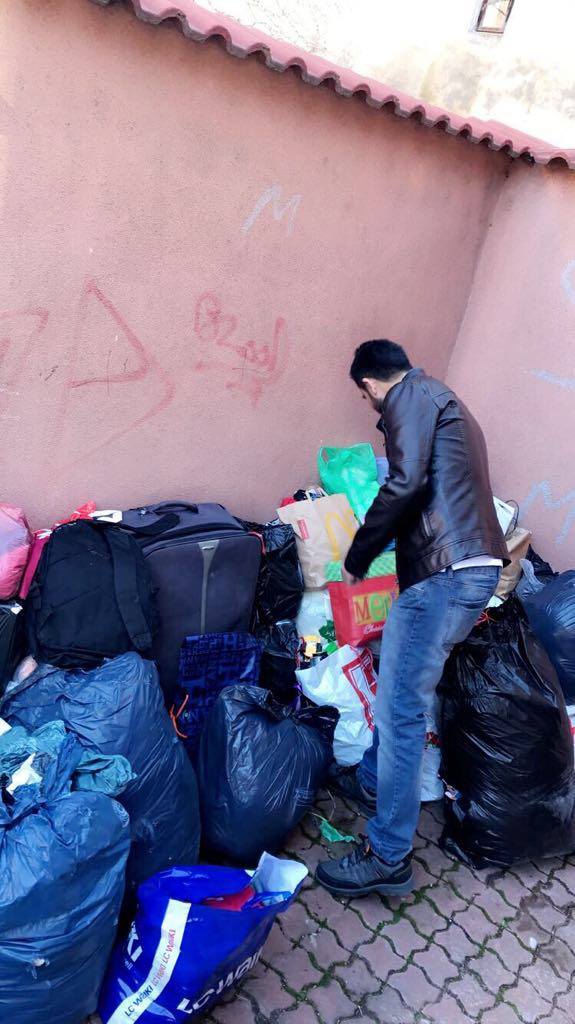 Celebrate the Christmas Eve with our organization ANTER
Promote donation campaign in schools
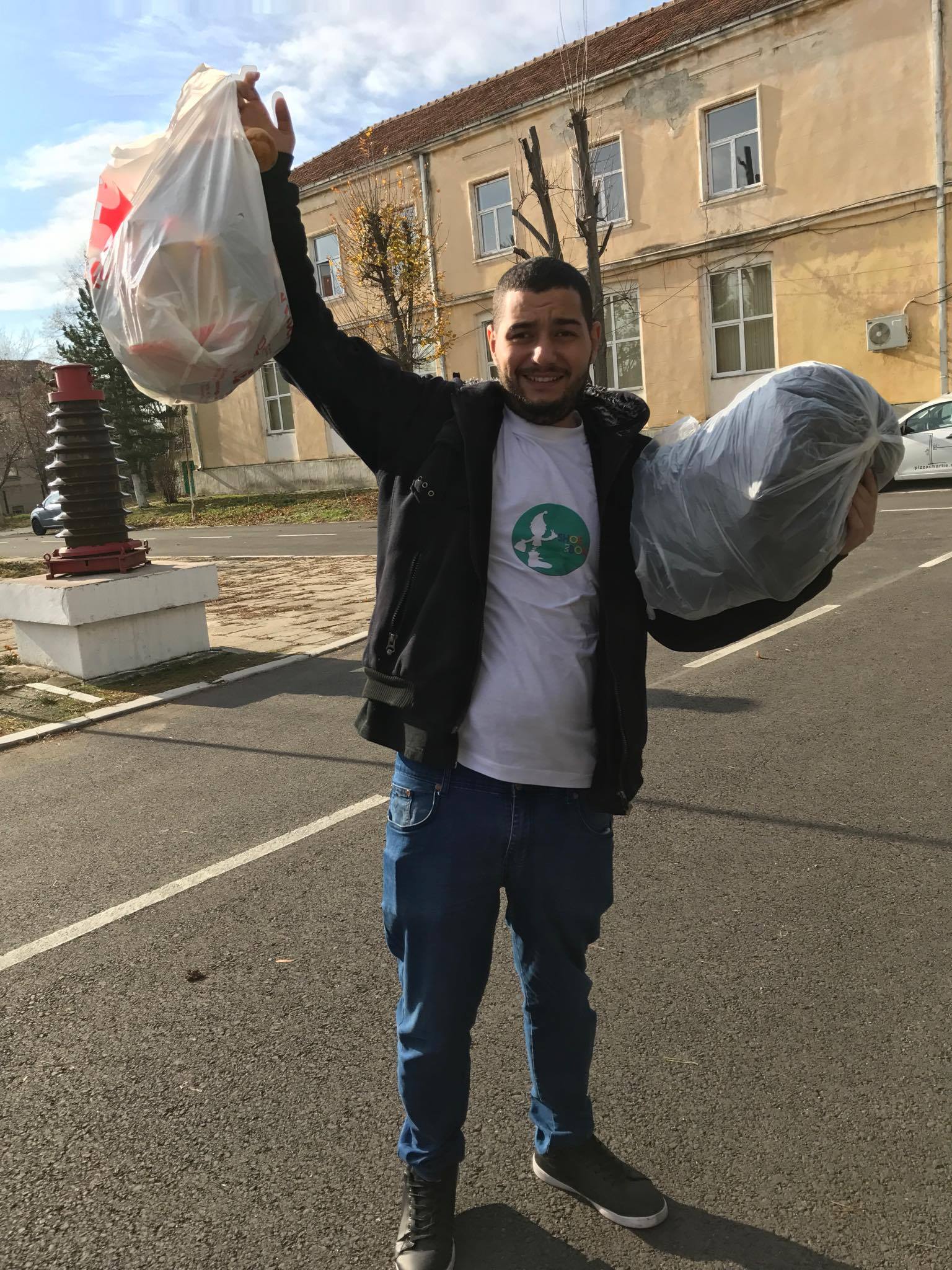 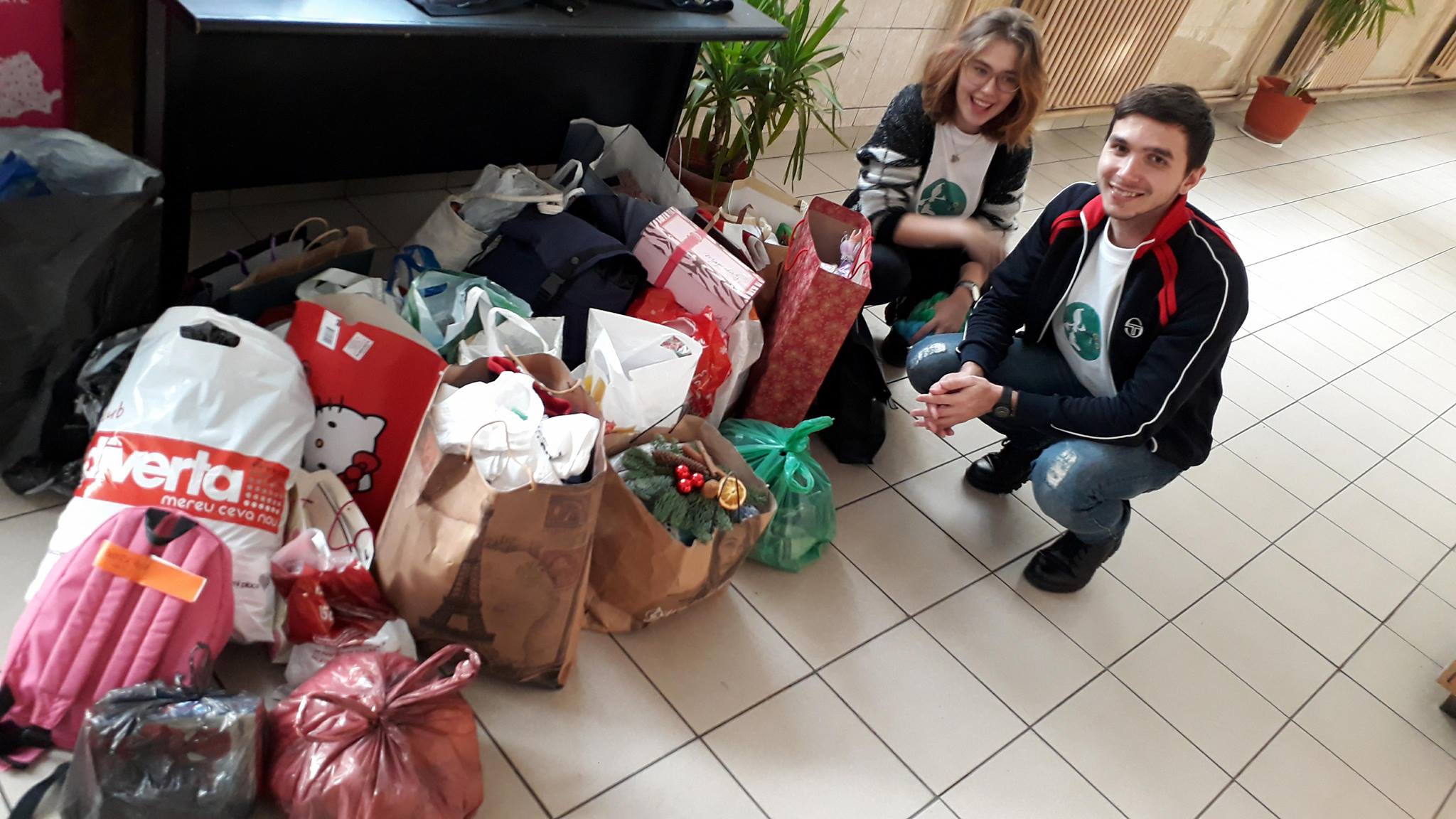 Promote donation campaign in Craiova University
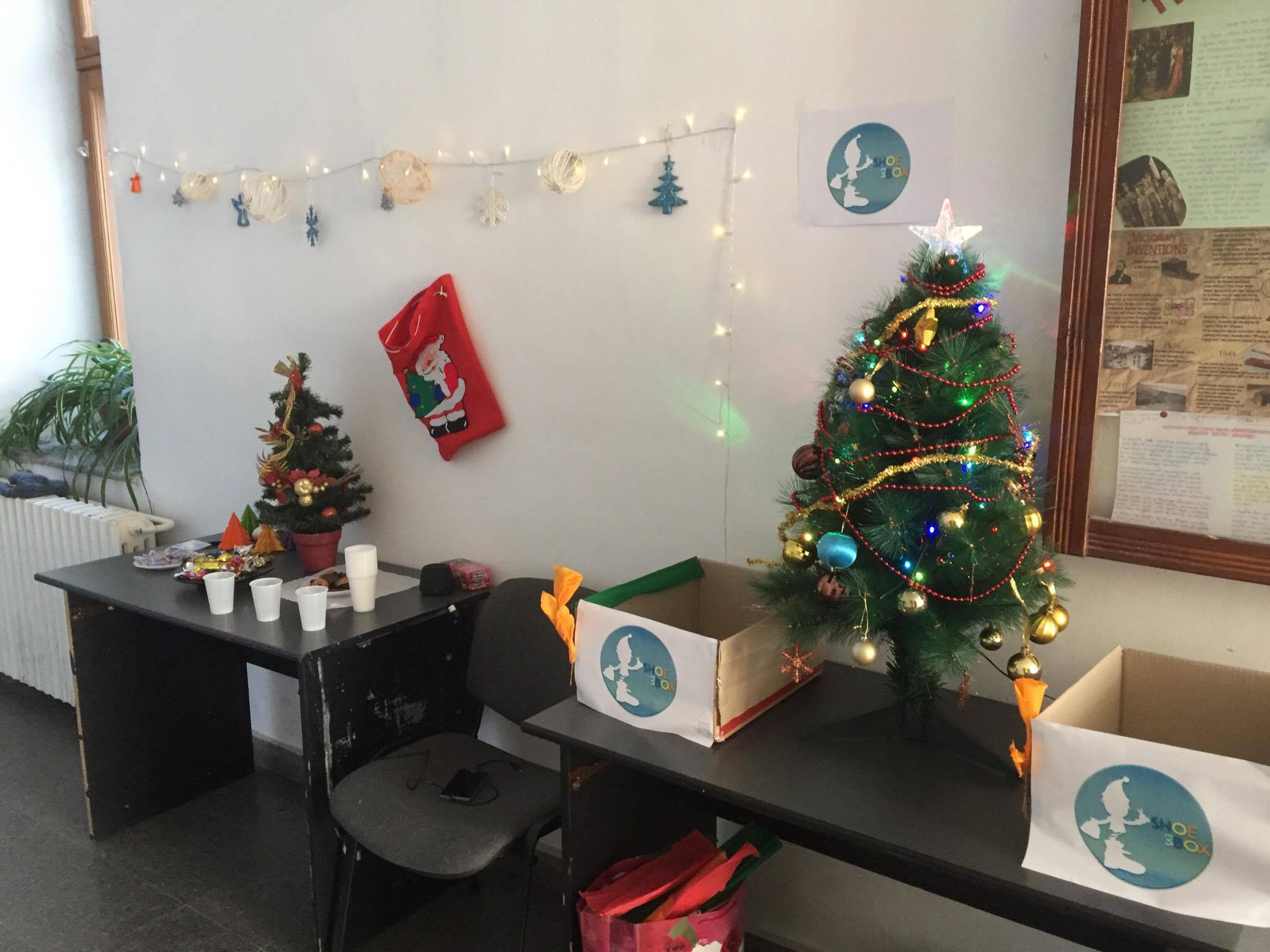 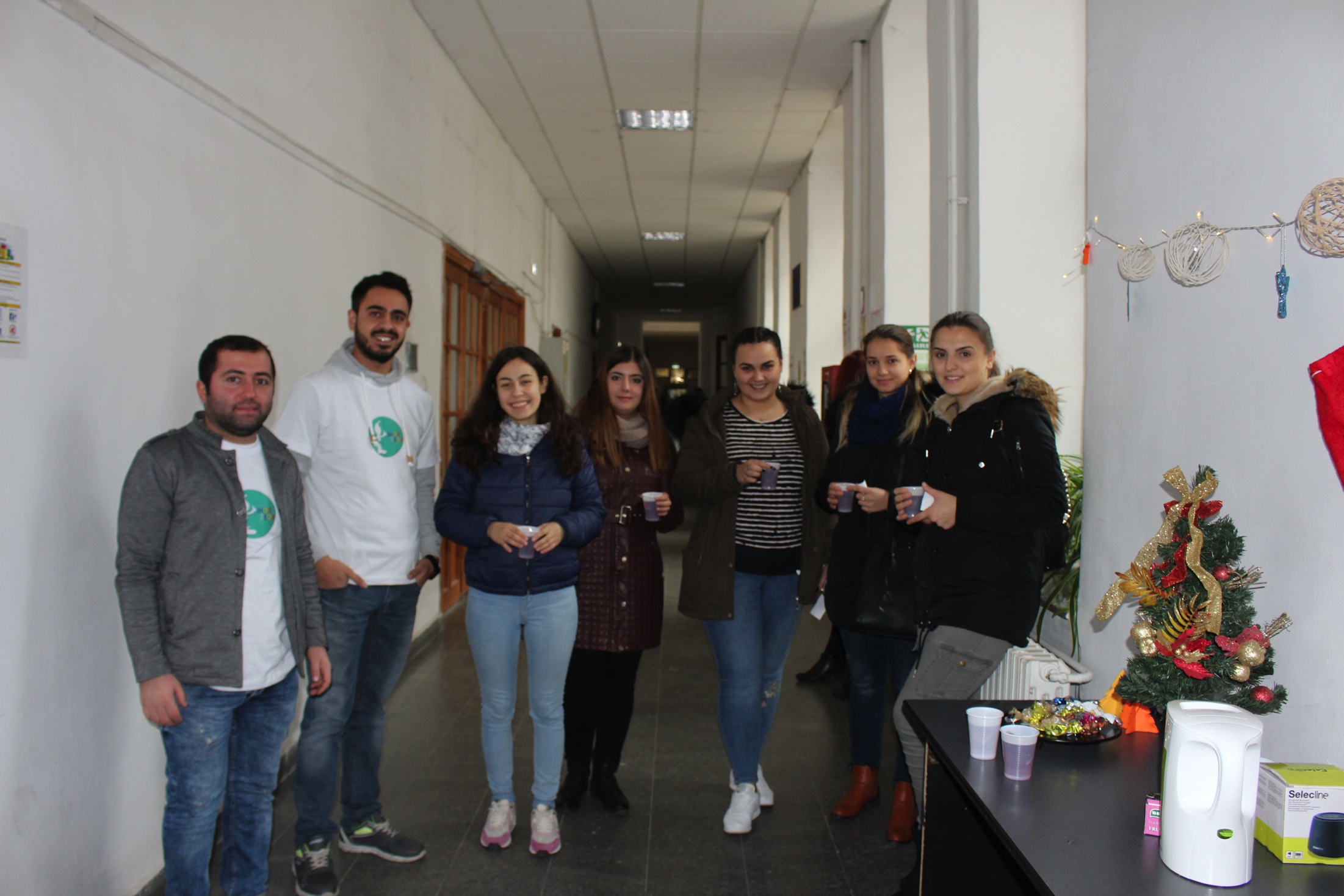 Preparation for university and school campaigns
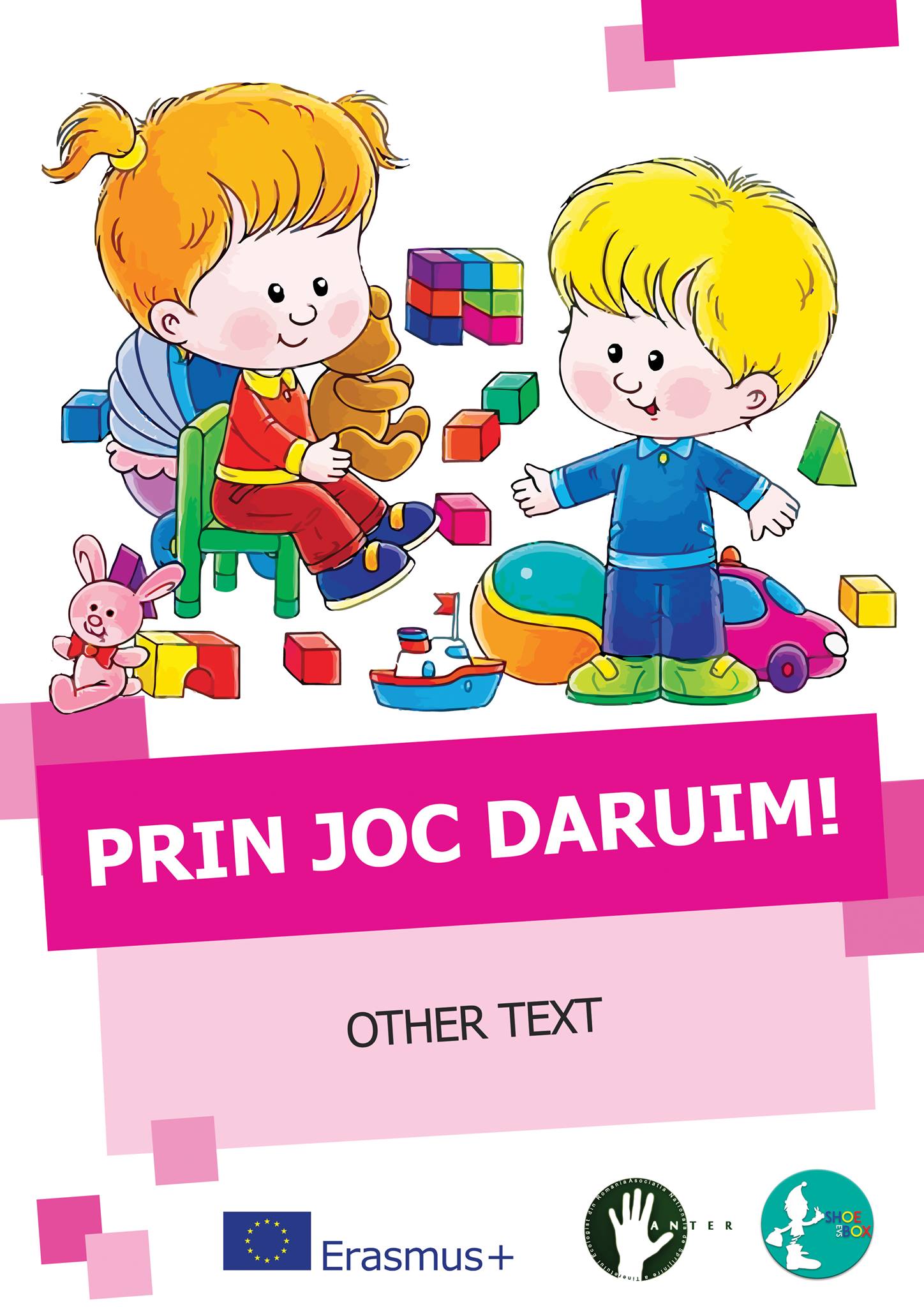 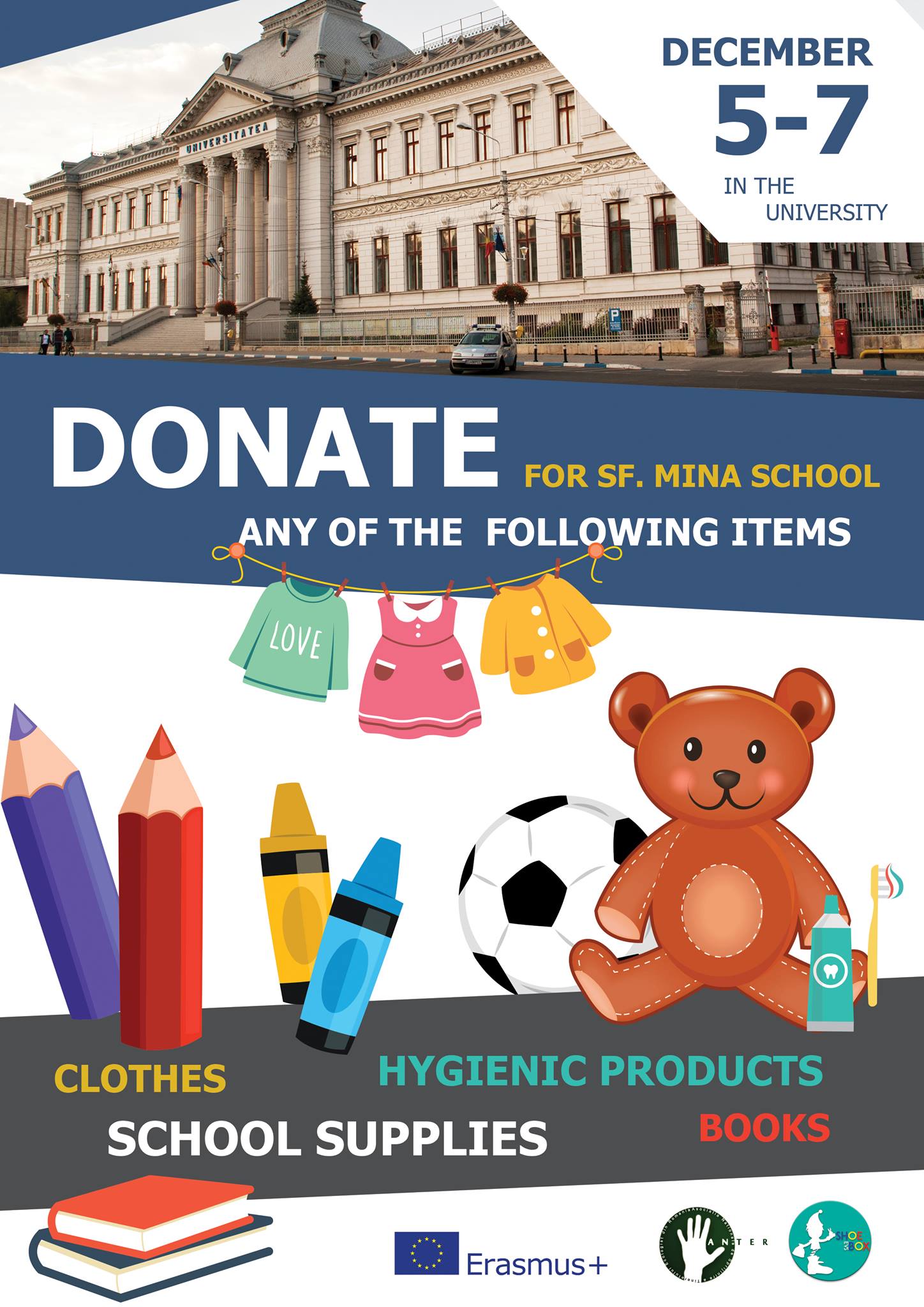 We had fun together at kindergarten
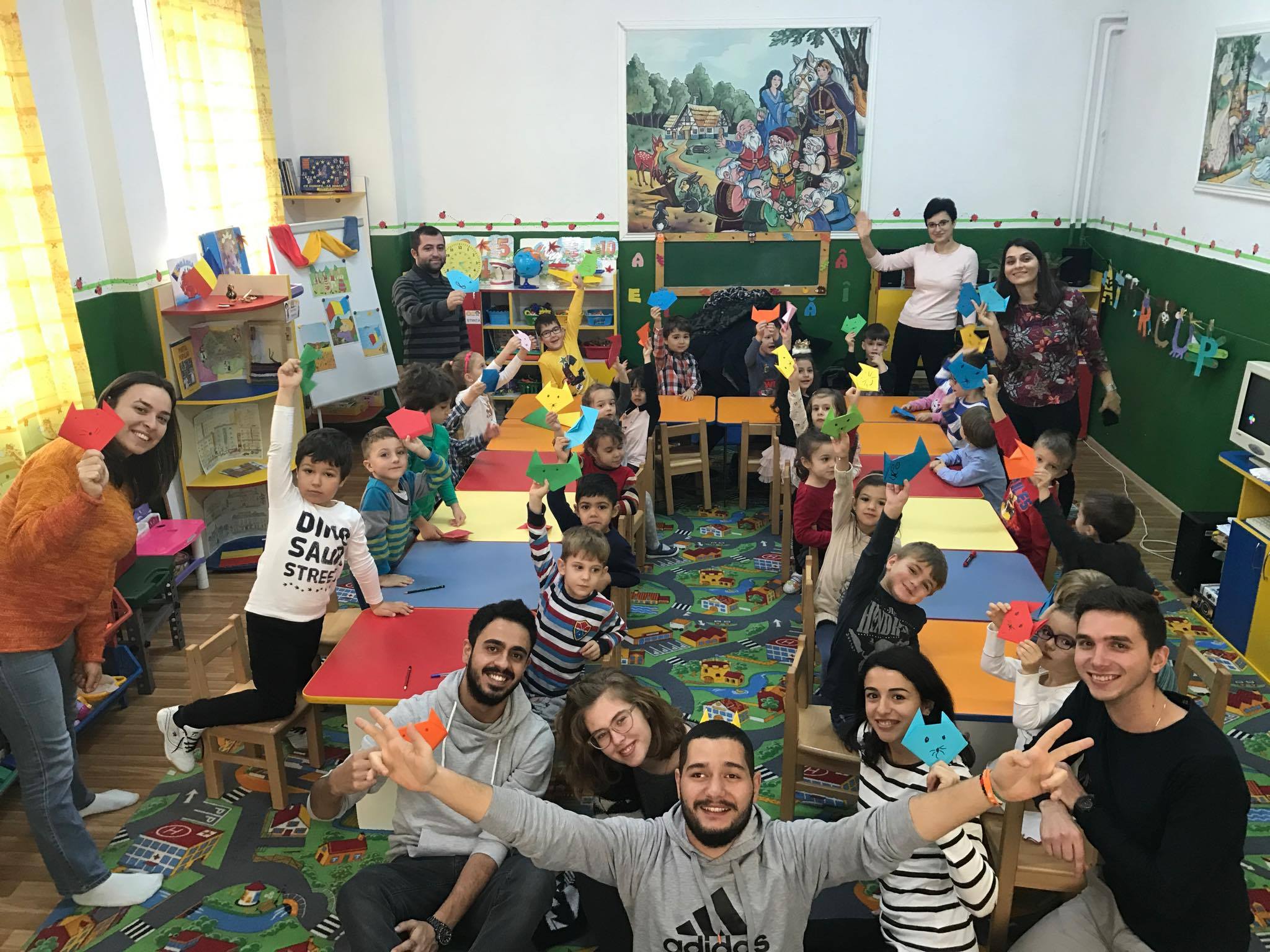 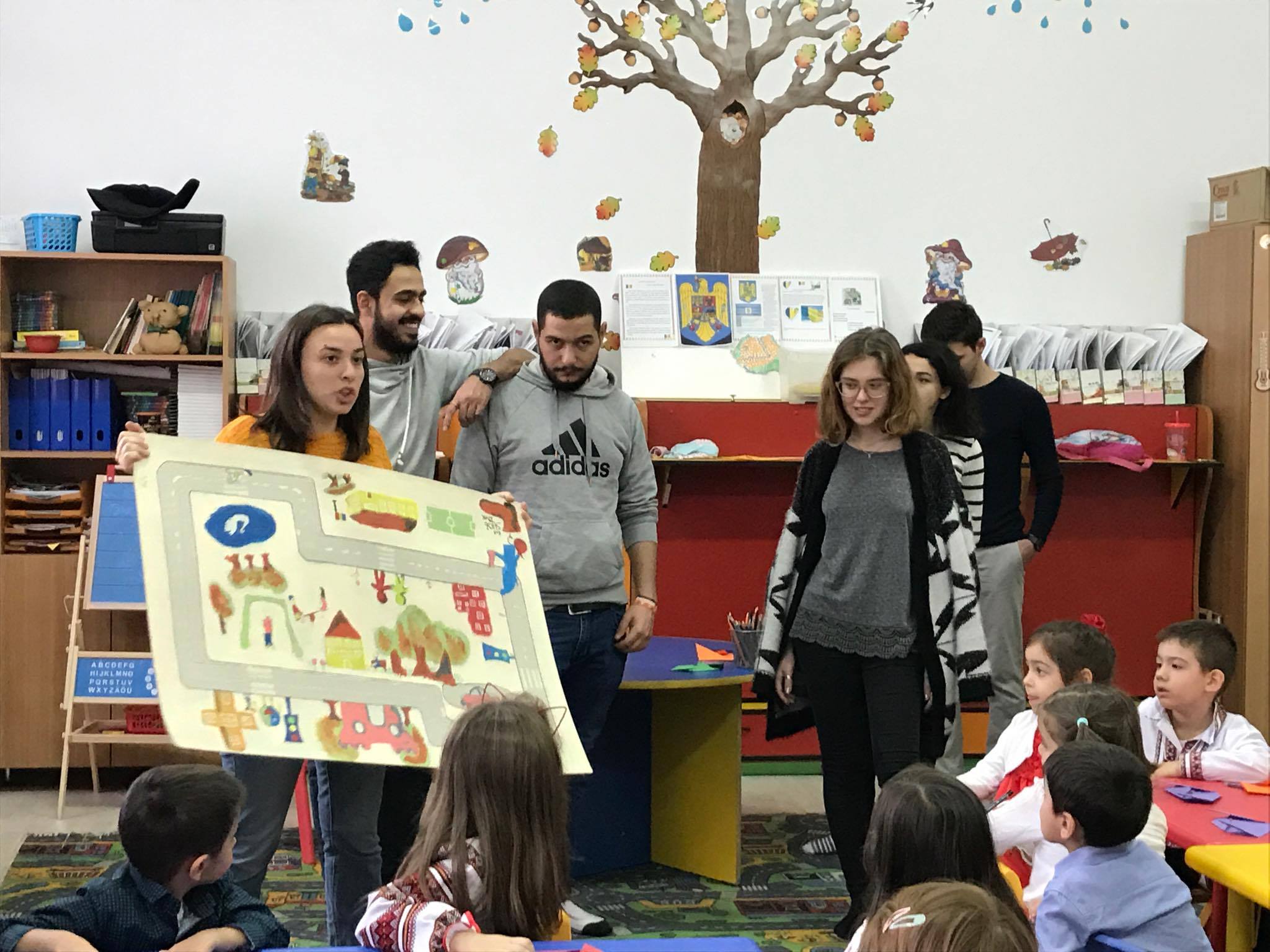 Getting ready for children
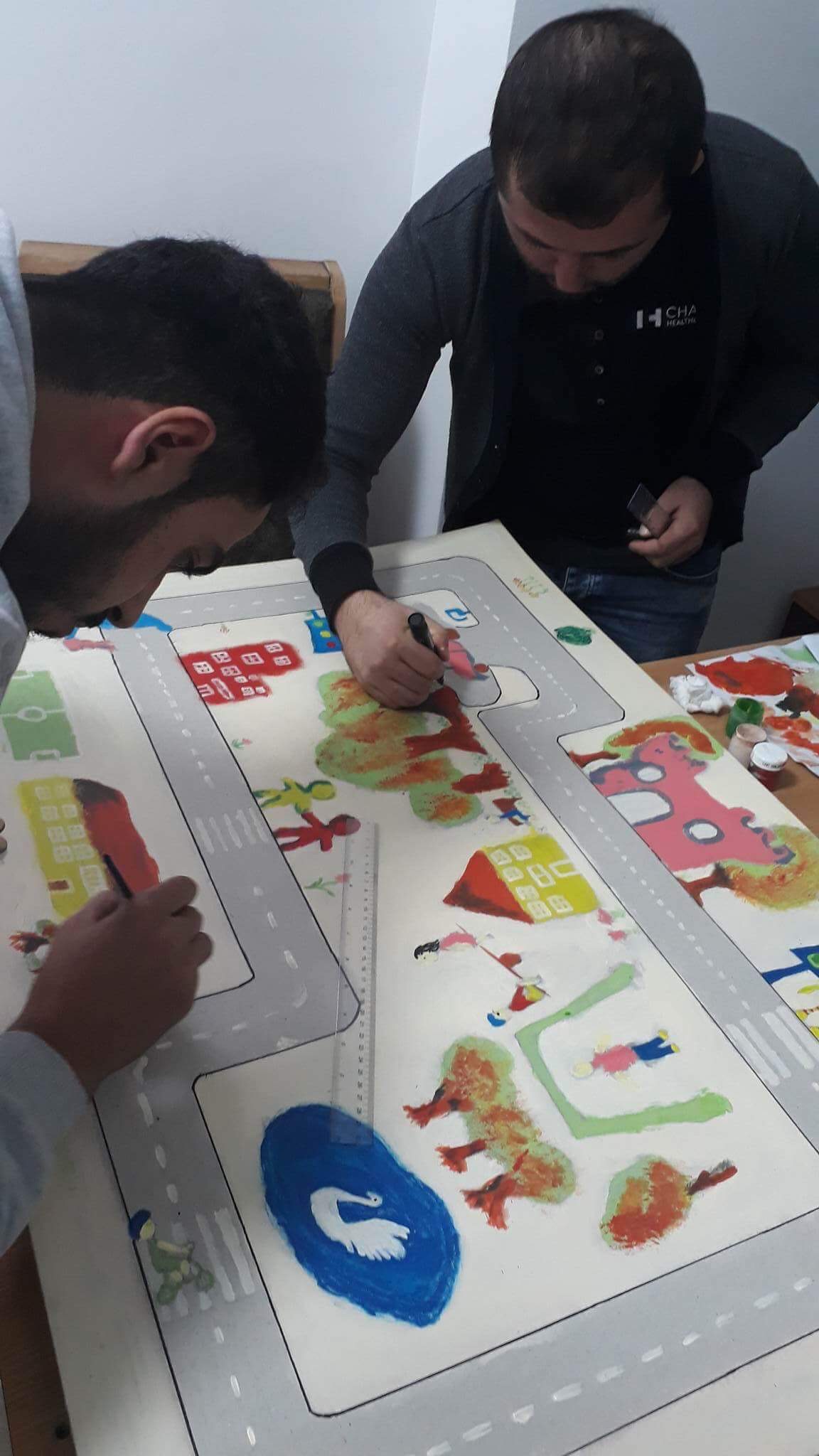 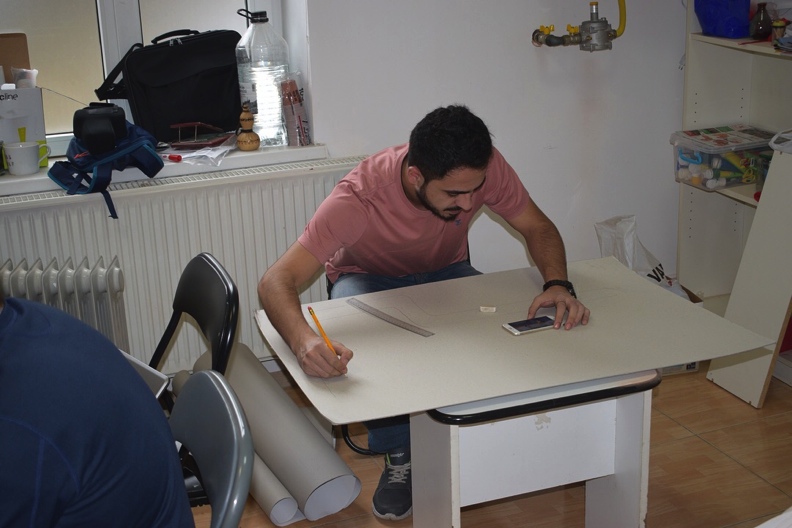 HERE WE ARE  “SHOEBOX” TEAMhappiness is by giving